Basic Camera ConsiderationsA template to use.
Photography
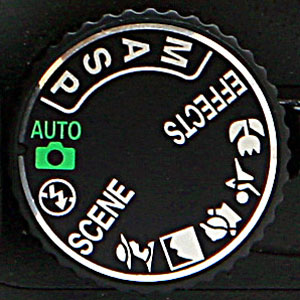 Shutter Speed
Fill slide with images
Fill slide with your research/ theory
AO3 Reflection
What have you learned about shutter speed?
What went well? 
What would you focus on next time to improve your use of shutter speed?
Shutter Speed Experiment
Long Exposure
Fill slide with images
Light Drawing shoot
Light Drawing shoot
Light Drawing shoot
Describe the process of light drawing:
What camera setting did you use and why?
What type of light did you use and why
What kind of lighting did you have in the room?
2.  Which was your best photo and why?
3.  Did you enjoy long exposure drawing? Why?
4.  If you were to repeat the process, what would you do to improve your photos?
Aperture
Fill slide with images
Aperture
What is the F stop
Fill slide with your research/ theory
AO3 Reflection
What have you learned about Aperture/ depth of field?
What went well? 
What would you focus on next time to improve your use of Aperture/ depth of field?
Aperture Experiment
Macro
Fill slide with images
Macro
Fill slide with your research/ theory
Macro Experiment
Macro before and after
AO3 Reflection
What have you learned about the macro setting?
What went well? 
What would you focus on next time to improve your use of the macro setting?
Rule of Thirds
Fill slide with images
Rule of Thirds
Fill slide with your research/ theory
Rule of Thirds Experiment
Rule of Thirds
AO3 Reflection
What have you learned about the macro setting?
What went well? 
What would you focus on next time to improve your use of the macro setting?